Leicestershire Homes for Ukraine Information and Feedback eventsJanuary/February 2025
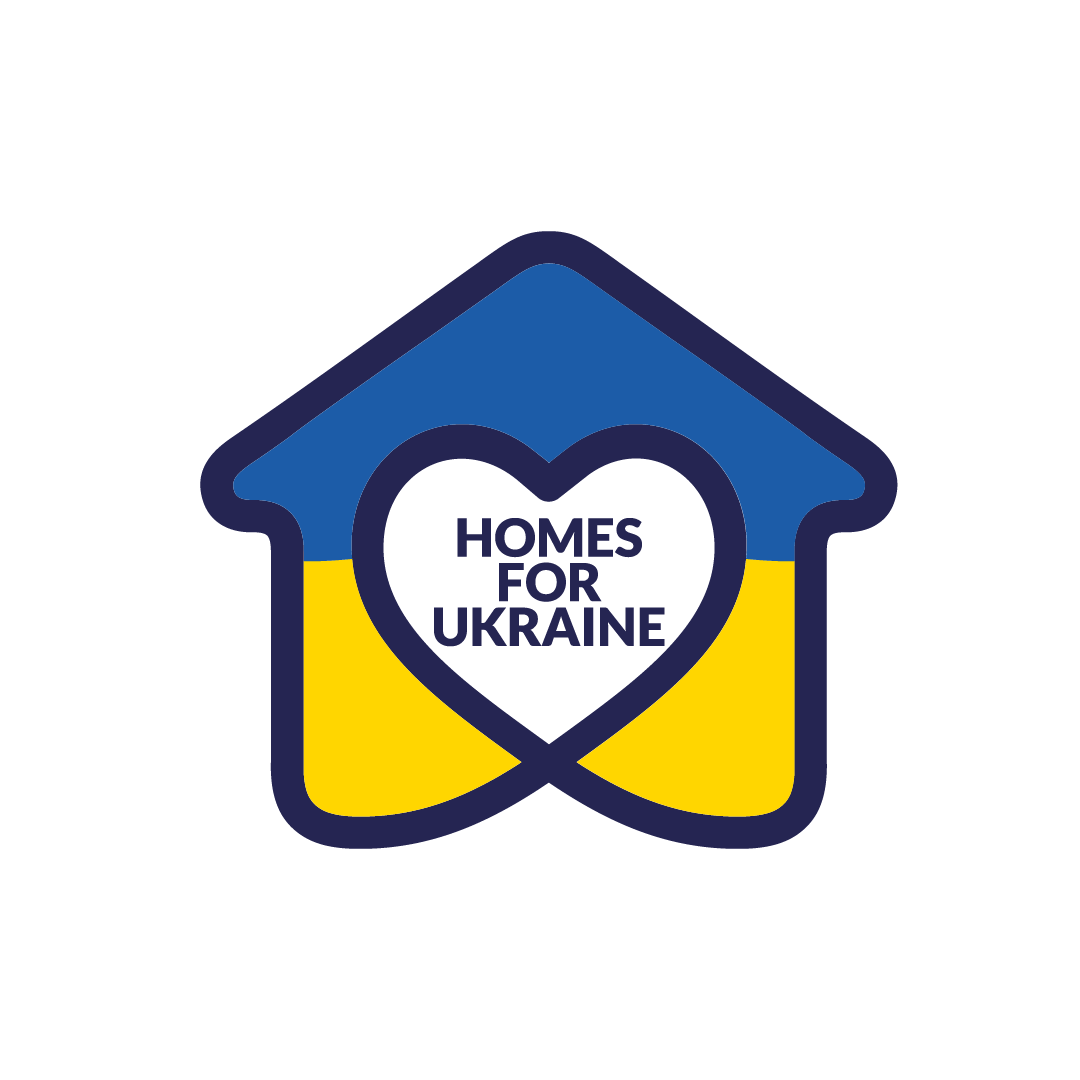 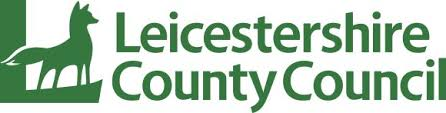 Overview
Information
Team Support
Ukraine Permission Extension Scheme
Thank you payments
Feedback
Questions and Answers
Інформація
Підтримка від команди 
Ukraine Permission Extension Scheme
платежі Thank you
Зворотний зв'язок
Питання та відповіді
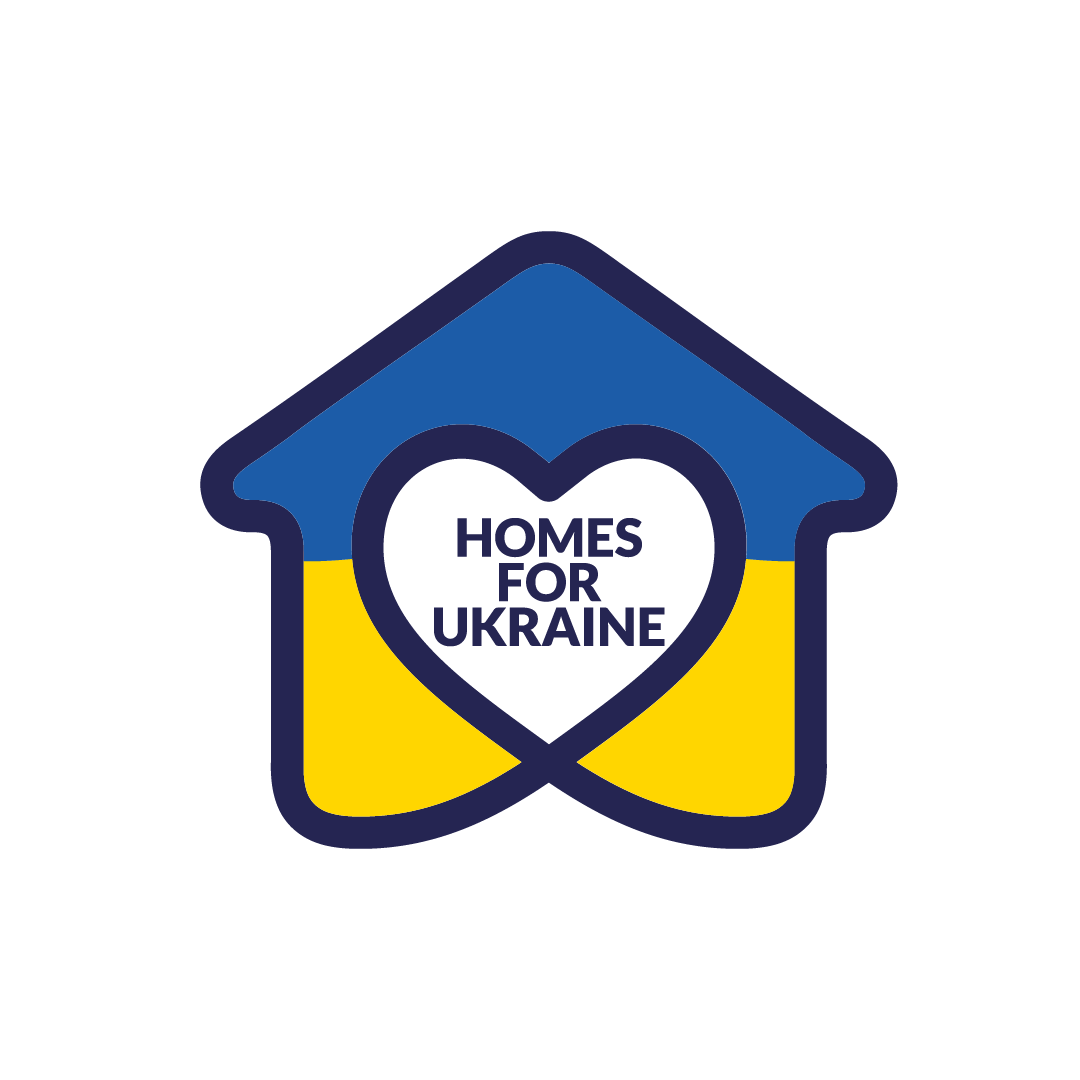 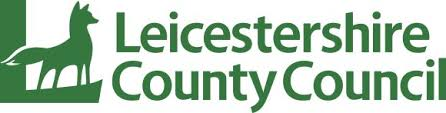 Homes for Ukraine Team
Activities
Manage checks on accommodation, hosts and welfare of guests.
Manage payment of welcome and thank you payments
Provide support to hosts and guests to sustain hosting arrangements
Provide support to guests to find new hosts or understand and access alternative housing options where required 
Provide support to guests to access services as required to live well in Leicestershire
Діяльність
Контроль перевірок житла, благополуччя господарів та гостей.
Управління виплатами “Welcome” та “Thank you” 
Надання підтримки господарям і гостям для забезпечення стабільних умов проживання 
Надання допомоги гостям у пошуку нових приймаючих сімей або розумінні та  доступі до альтернативних варіантів житла за необхідності
Надання підтримки гостям у доступі до необхідних  послуг для комфортного  життя в Лестерширі
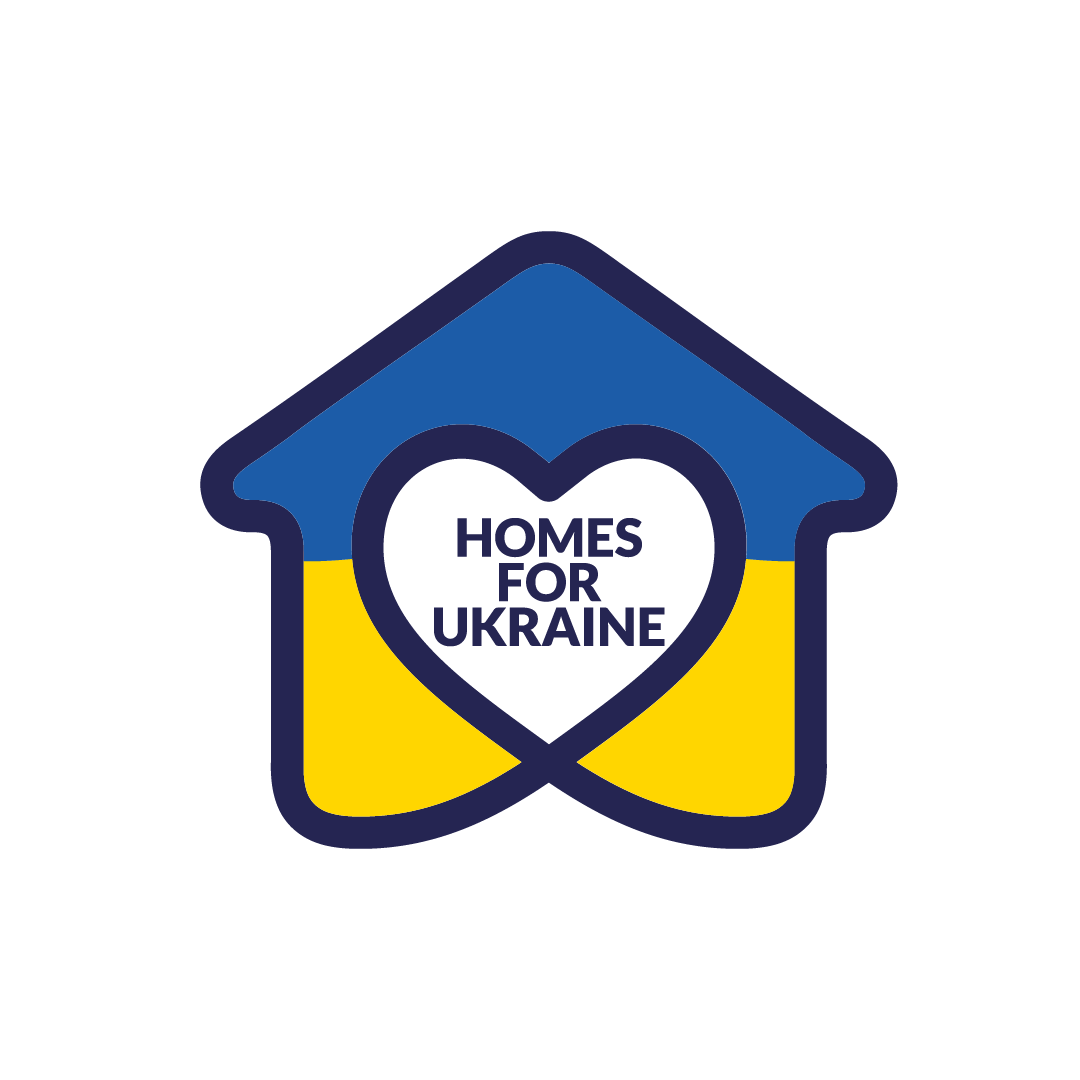 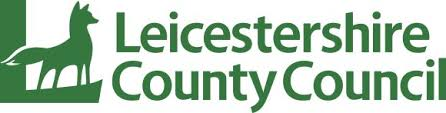 Head of Service
 Kay Fletcher
Homes for Ukraine Team
Homes for Ukraine Project Manager
 James Fox
Participation Officer (Displaced and Unaccompanied Children and Young People)

Olha Bielohlazova
Portal 
Co-ordinator 
Emma Dunn
Housing Options Officers (X2) 
 
Vicky Martins
Kristina Coles
Rematching Co-ordinator

Kate Luhar
Support Officers (X3)
 
Yanina Biriukova
Sophie Jones
Harinder Kang
Triage officers
(X2)
Shila Parmar
Olena Gutorova
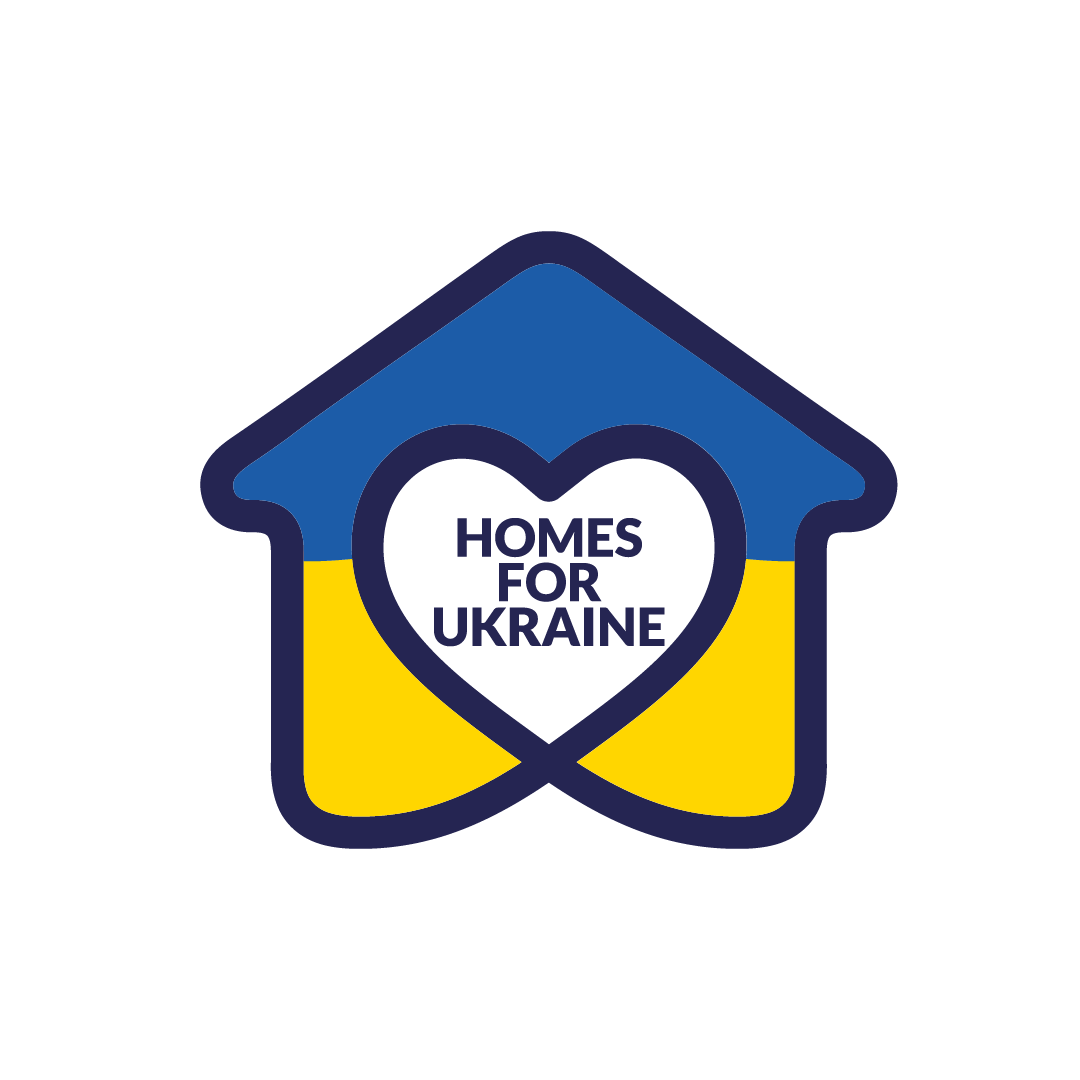 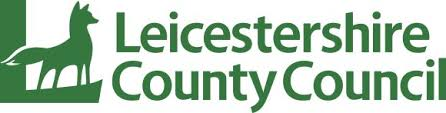 Homes for Ukraine Team
Support areas
Welfare & Hosting matters - host / guest relationship
Arrival and settling queries
Information and support to understand / access services
Сфери підтримки
Питання добробуту та розміщення гостей - відносини між приймаючими сім’ями та гостями
Вирішення запитів щодо прибуття та адаптації
Надання інформації та підтримки щодо розуміння послуг та доступу до них
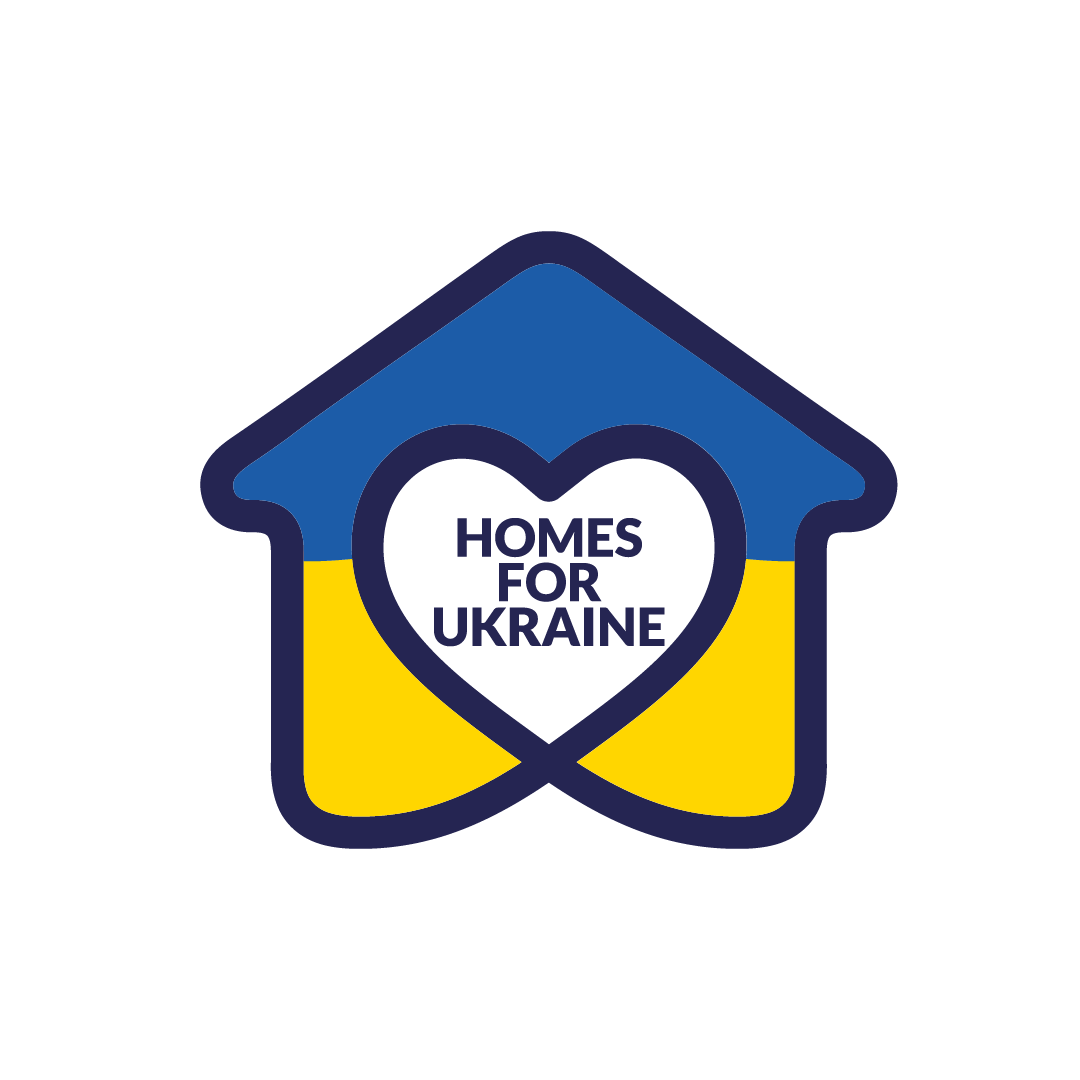 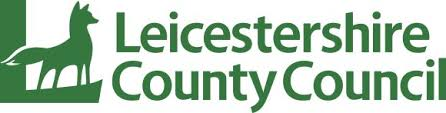 Homes for Ukraine Team
Support areas
Housing advice
Assessments and housing options including new hosts
Support into private accommodation
Сфери підтримки
Поради щодо житла
Оцінка та варіанти житла, включаючи нові приймаючі сім’ї
Підтримка в пошуку приватної оренди
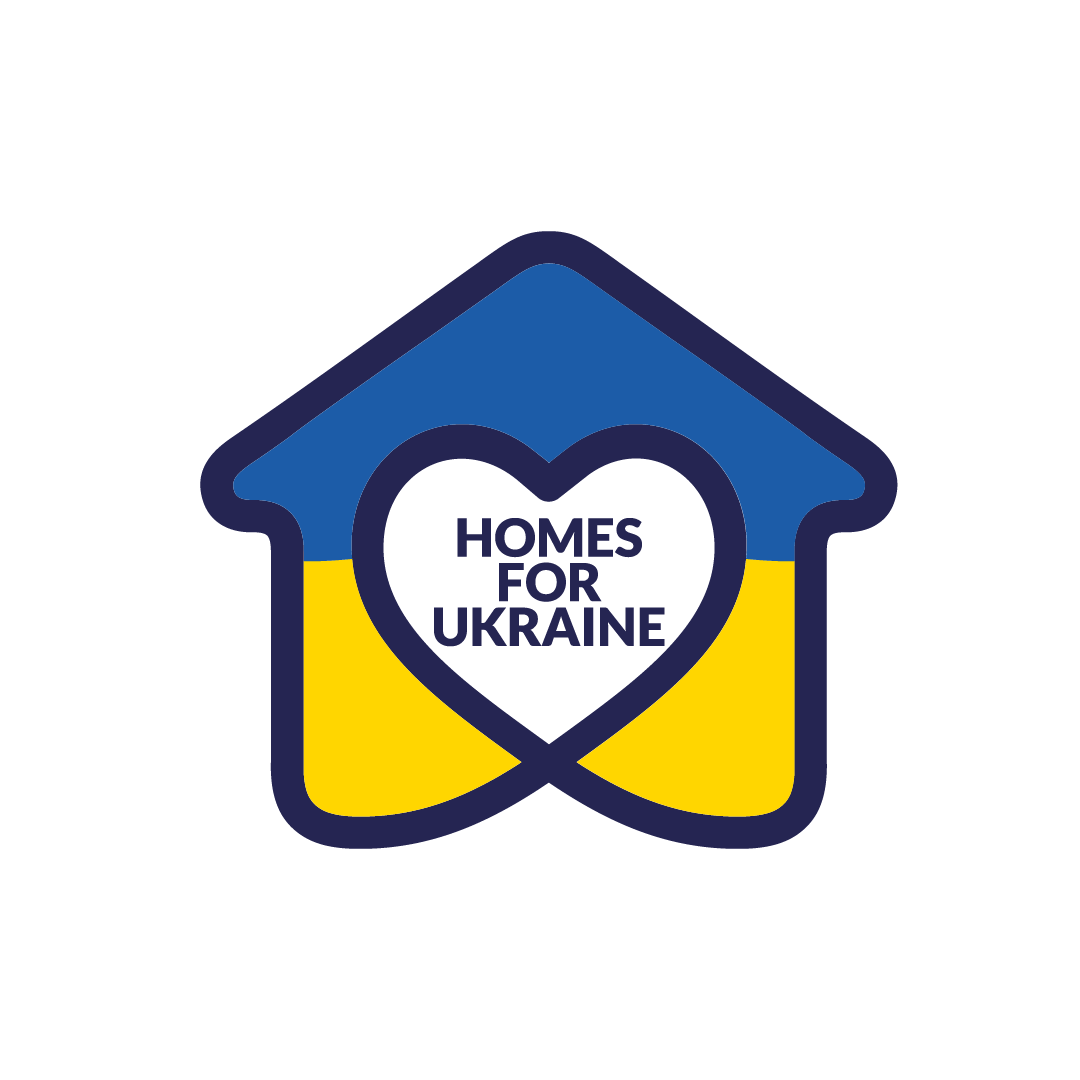 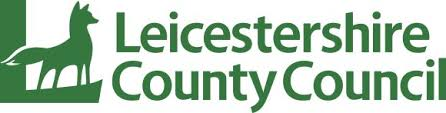 Homes for Ukraine Team
Contact / Контакти:
Your Support worker
Harinder
Sophie
Yanina
HomesforUkraine@leics.gov.uk
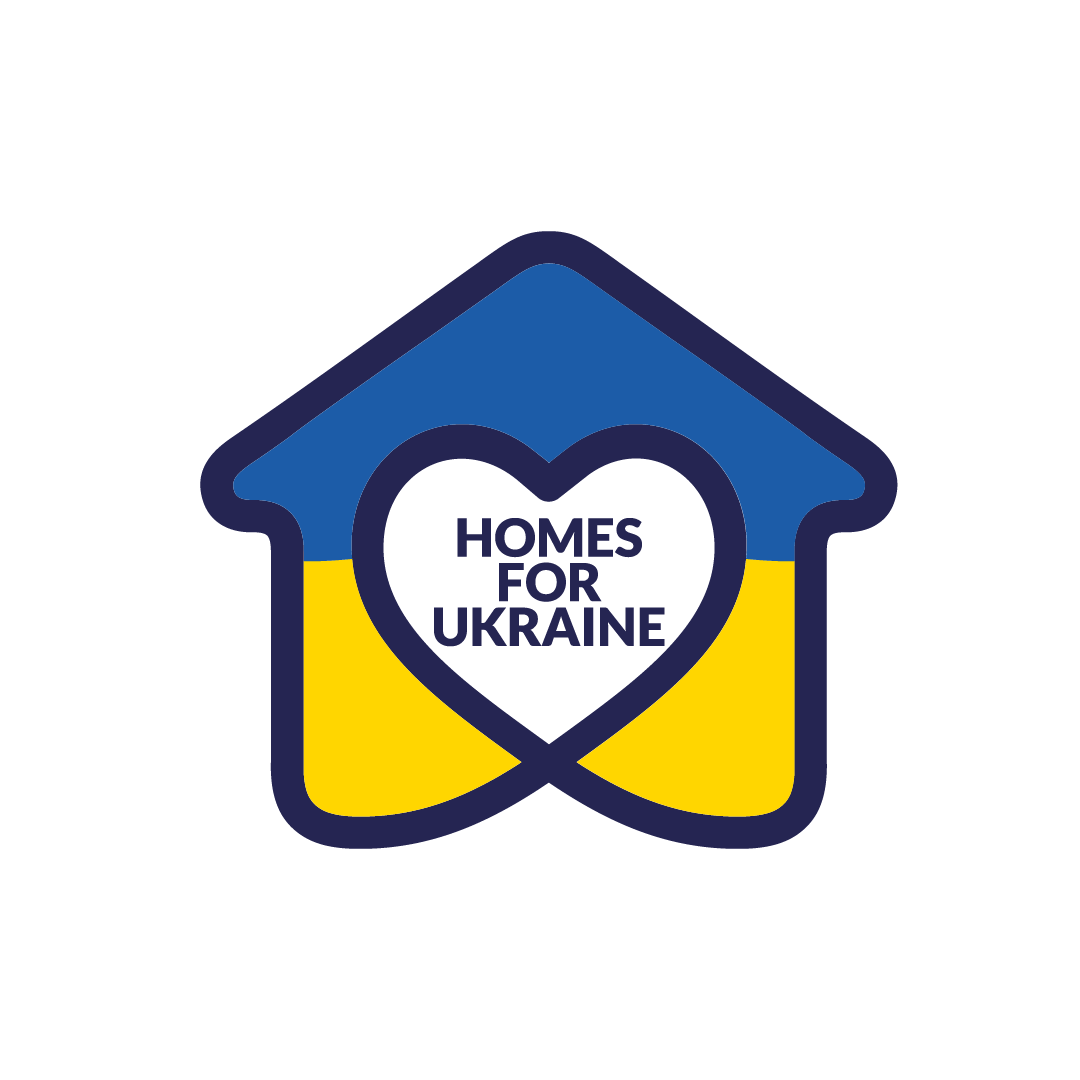 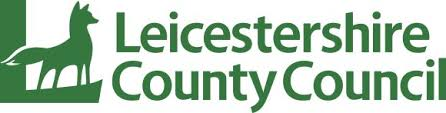 Ukraine Permission Extension Scheme (UPE)
www.gov.uk search for UPE
Provides 18-month visa extension
Apply from 28 days before your current visa ends
Need to have E-visa and your old BRP card
Can take up to 80 days
www.gov.uk пошук ‘UPE’
Передбачає продовження візи на 18 місяців
Подавати заявку можна за 28 днів до закінчення поточної візи
Потрібно мати Е-візу та стару картку BRP
Обробка заявки може зайняти до 80 днів
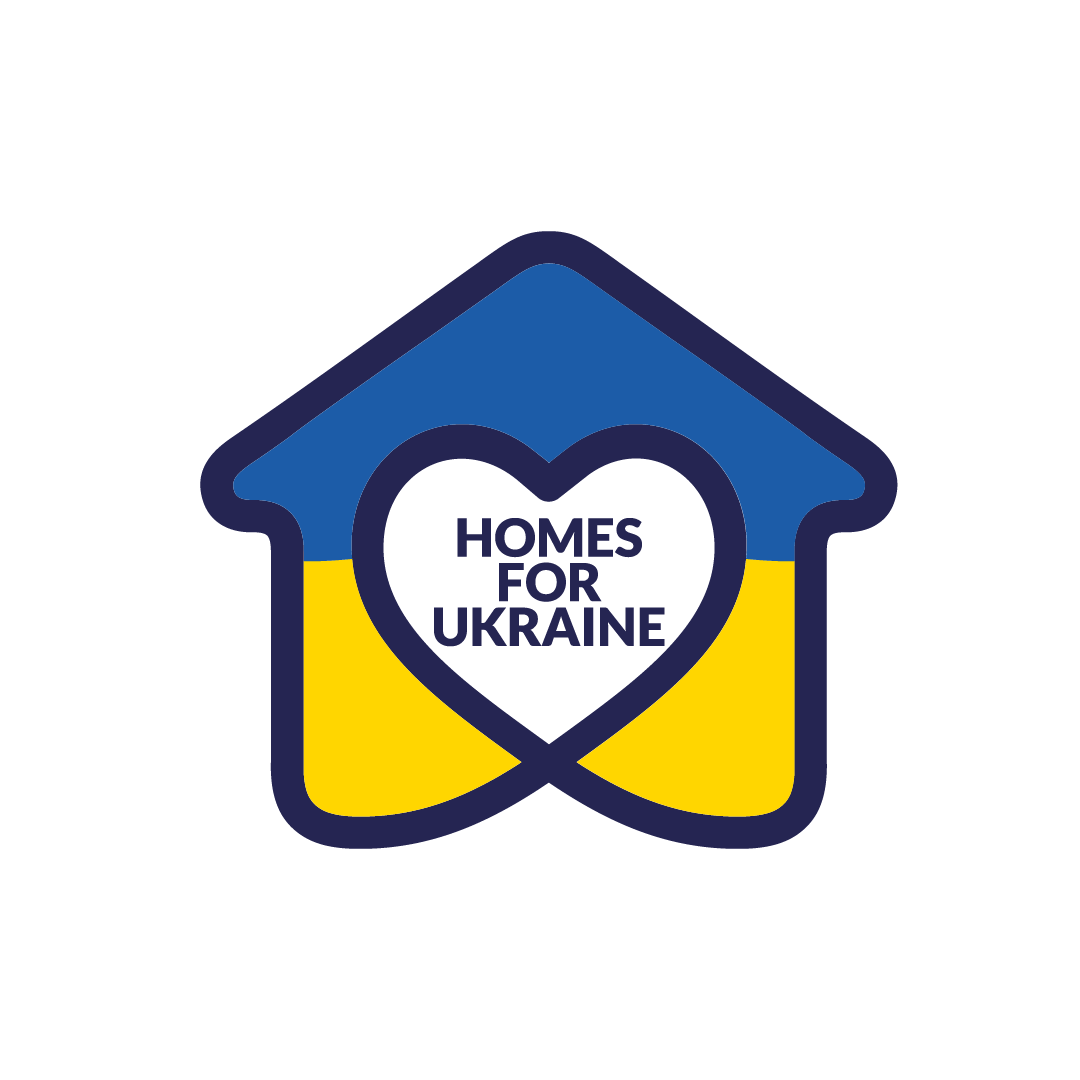 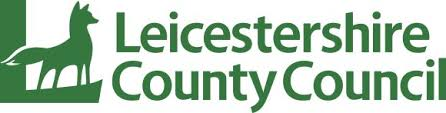 [Speaker Notes: Can’t apply before]
Ukraine Permission Extension Scheme (UPE)
You need to have been on one of the Ukraine visa schemes
You should have been living in the UK since arrival
Temporary periods in Ukraine will not make you ineligible
Other temporary travel may be disregarded
Ви повинні бути учасником однієї з візових схем для українців
Ви маєте постійно проживати у Великій Британії з моменту прибуття
Тимчасові поїздки до Україні не позбавляють права на участь у програмі
Інші короткочасові подорожі можуть не враховуватися
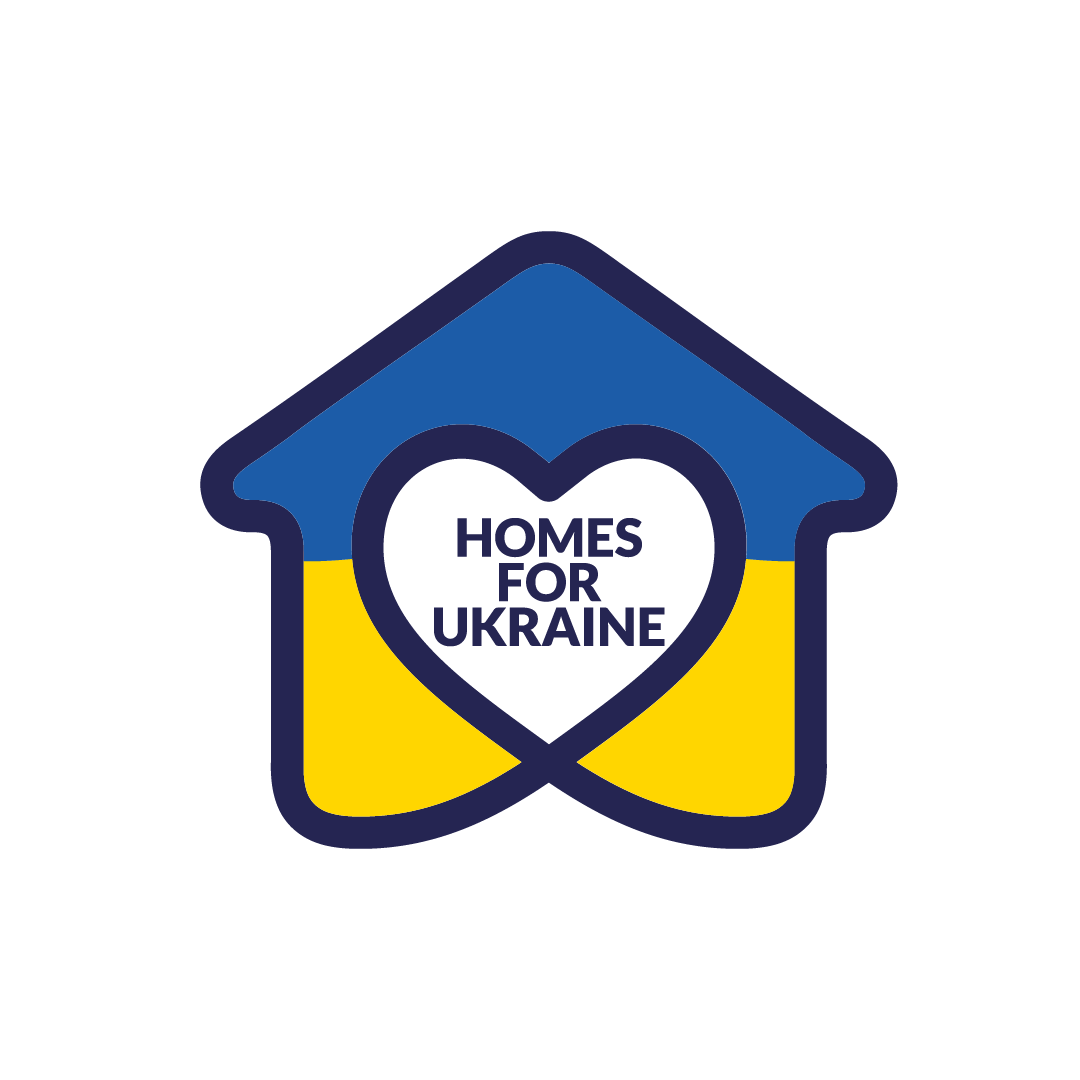 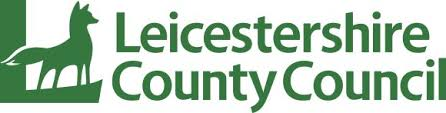 [Speaker Notes: Point to gov.uk]
Ukraine Permission Extension Scheme (UPE)
While your application is being considered:
All existing rights and benefits continue (Section 3C)
You should not travel out of the UK
Під час розгляду Вашої заявки:
Усі ваші поточні права та пільги зберігаються (Section 3C)
Ви не повинні виїжджати за межі Великої Британії
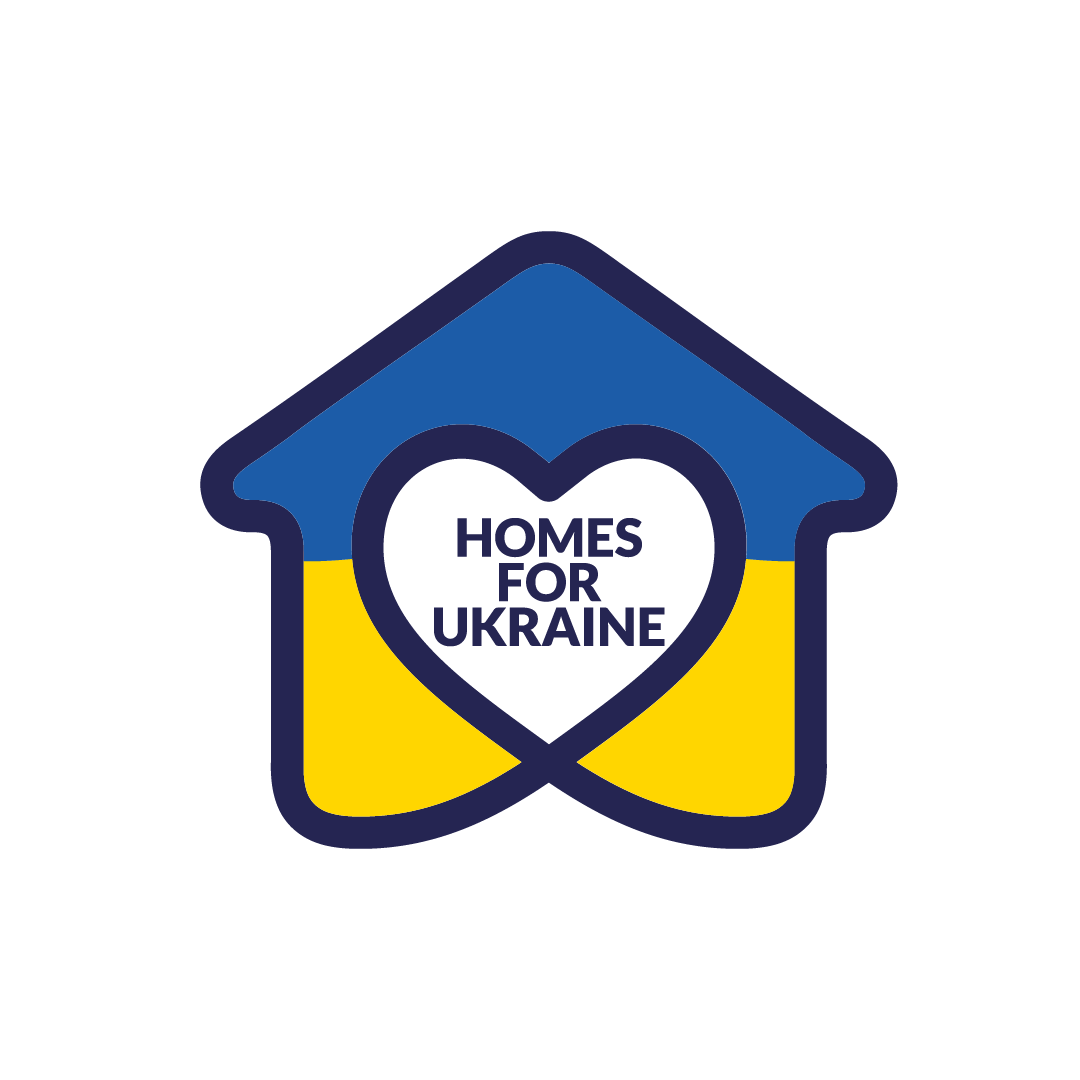 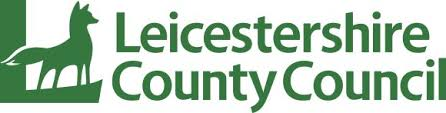 Ukraine Permission Extension Scheme (UPE)
If your application is rejected:
Your right to work and right to rent will end
Thank you payments to your host will end
Seek immigration advice
Якщо Вашу заявку буде відхилено:
Ваше право на роботу та оренду житла припиняється
“Thank you payments” вашому спонсору припиняться
Зверніться за консультацією з імміграційних питань
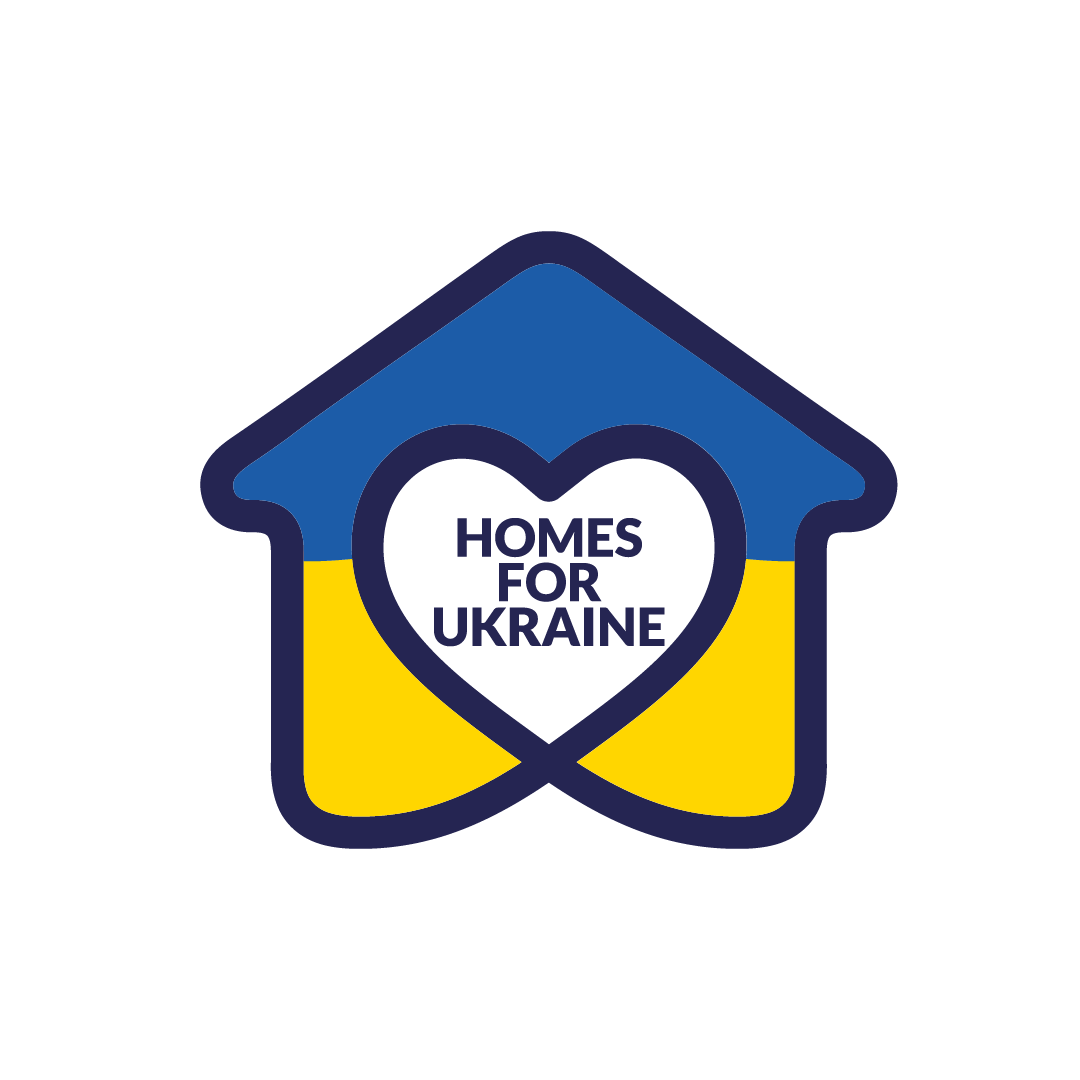 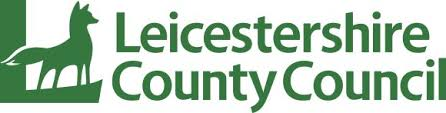 [Speaker Notes: Where to get immigration advice – lawyers, CAB, how do people know who they need to approach?  How to check them out – OISC registered.]
Ukraine Permission Extension Scheme
Late applications may mean you lose your current right to work and may mean you become ineligible for UPE
Несвоєчасне подання заявки може призвести до втрати вашого поточного права на роботу, та зробити вас невідповідним для UPE
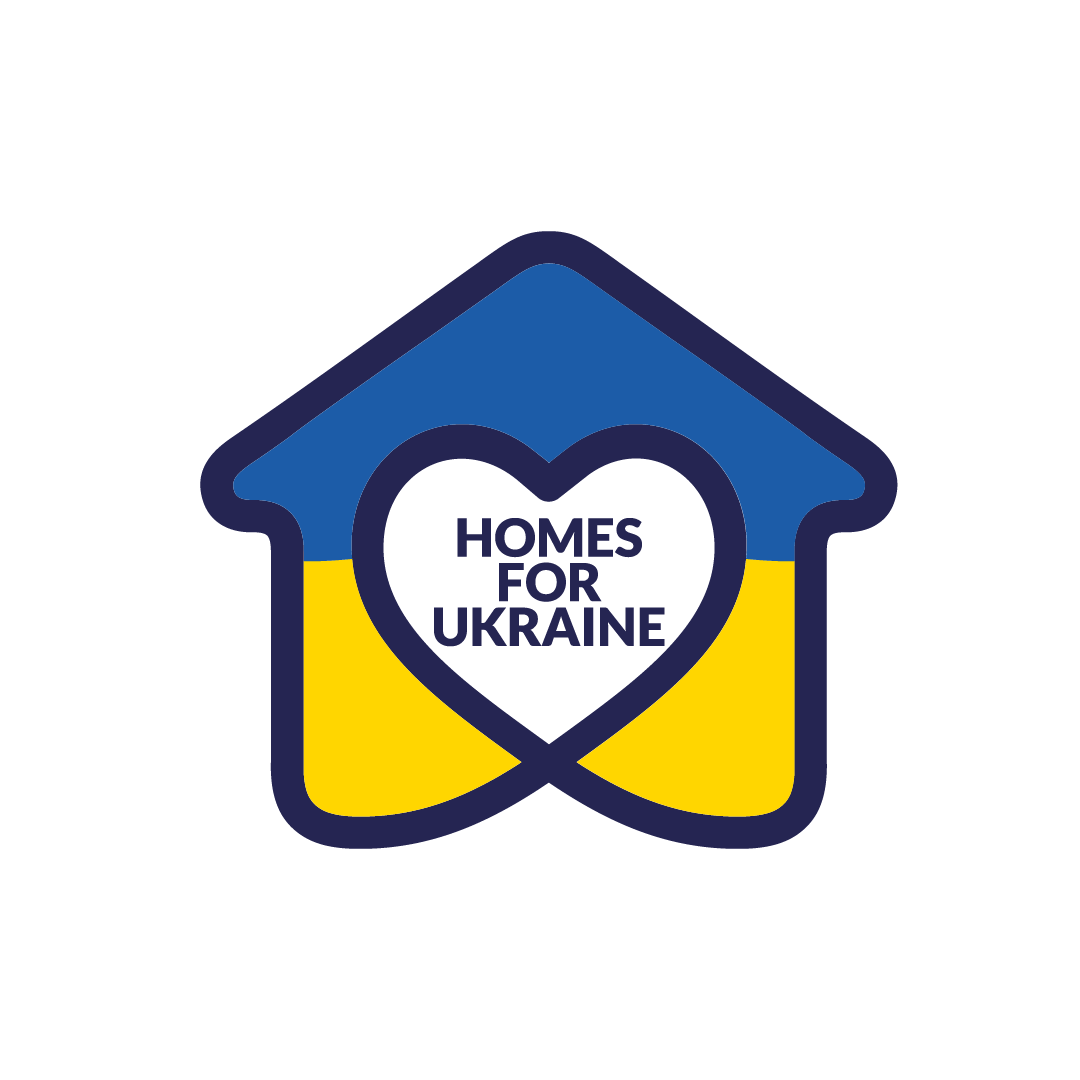 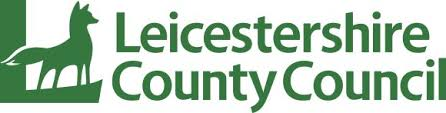 Ukraine Permission Extension Scheme
Hosting:
Thank you payments continue where there is no close family relationship
Rematches can take place – but only to prevent homelessness
Проживання у спонсора:
Виплати “Thank you” продовжуються, якщо між вами та спонсором немає тісних родинних відносин.
Можливий підбір нового господаря – але лише для запобігання бездомності
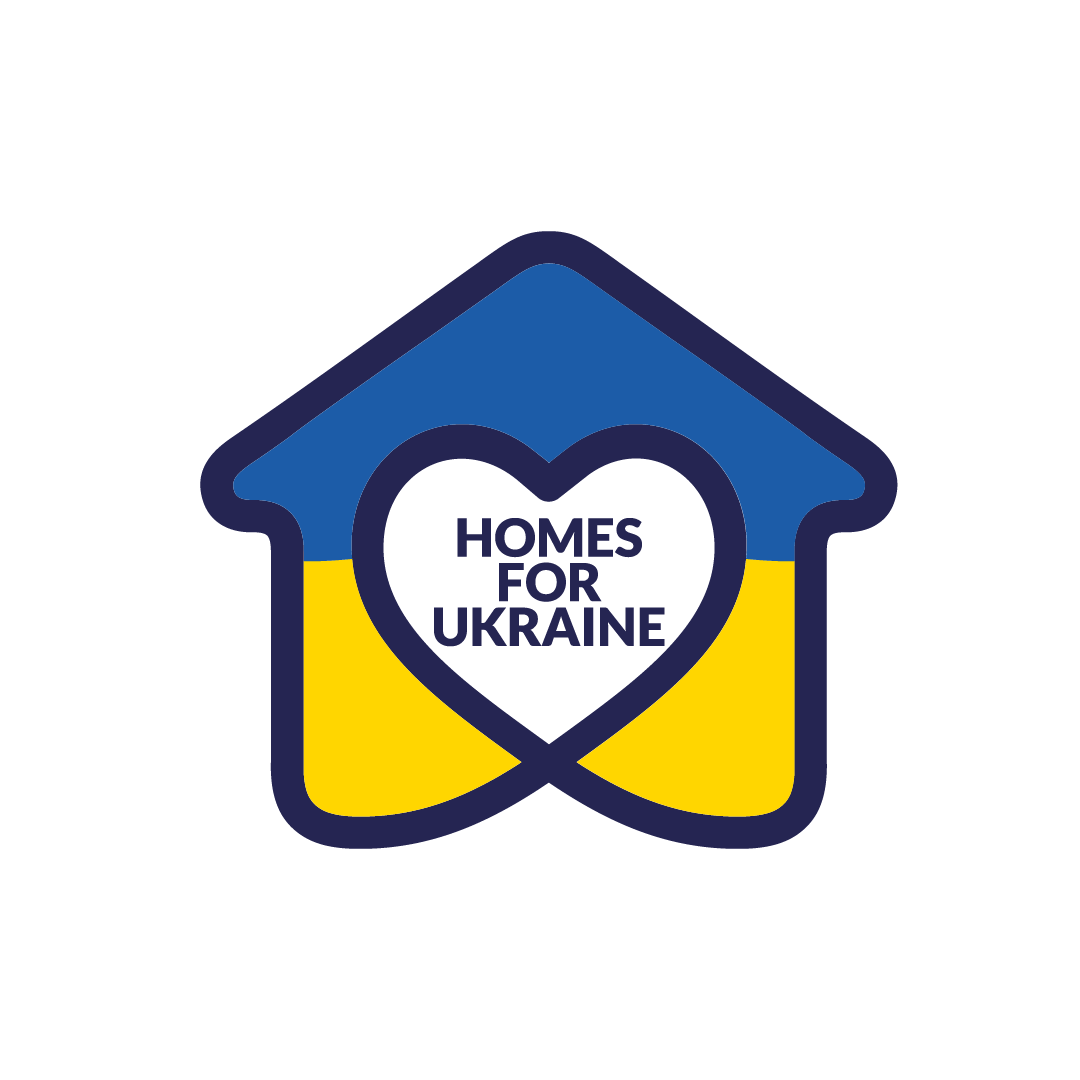 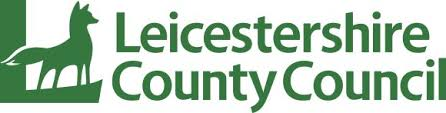 Thank you payments for hosts
National rate for thank you payments will be £350 per month from 1 April 2025.
Leicestershire County Council will be topping this up to £500 per month for all hosting arrangements.
Загальнонаціональна ставка виплат “Thank you”становитиме 350 фунтів стерлінгів на місяць з 1 квітня 2025 року.
Рада графства Лестершир підвищуватиме цю суму до 500 фунтів стерлінгів на місяць для всіх домовленостей про розміщення.
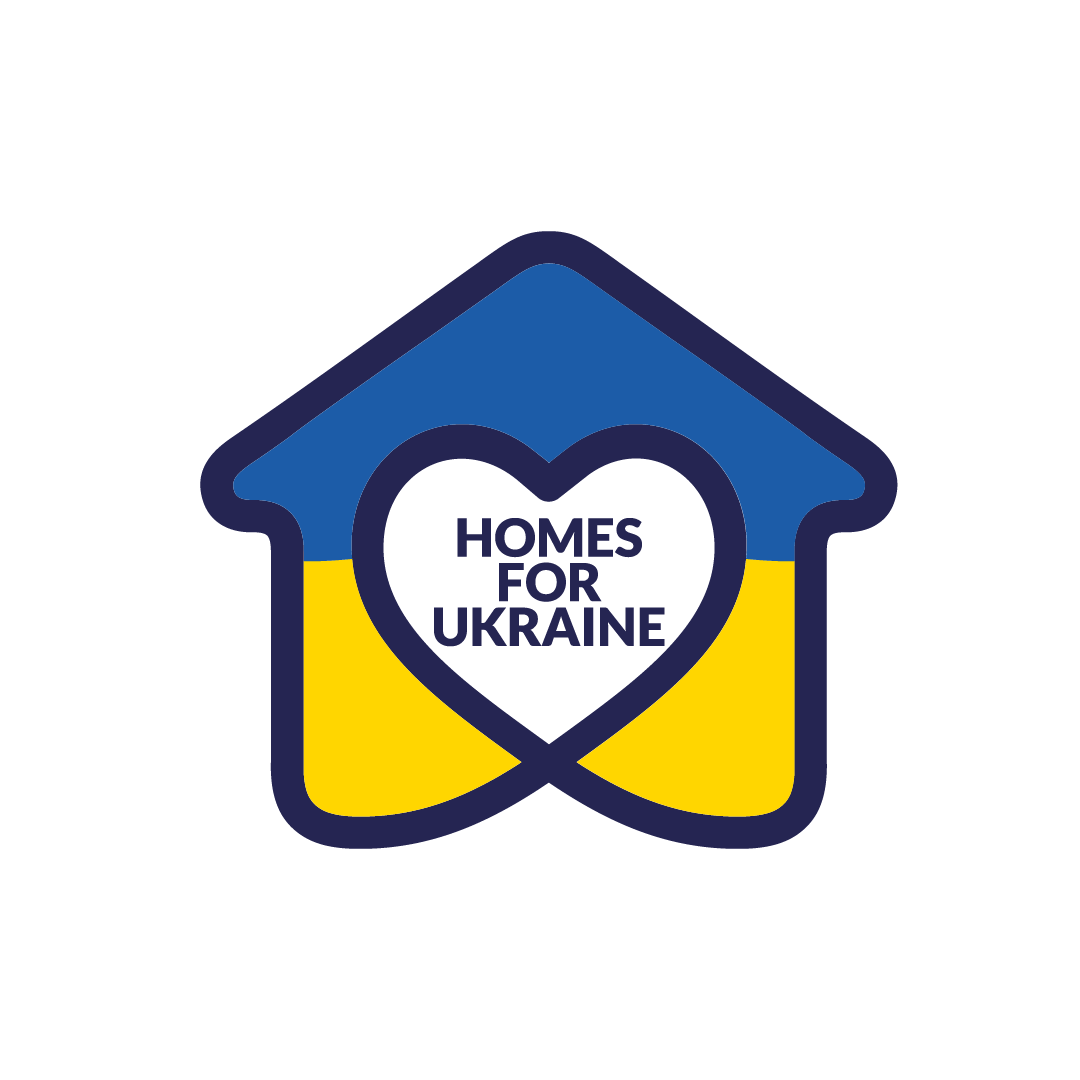 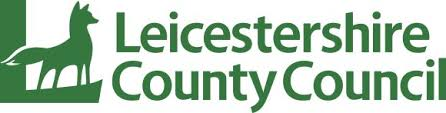 Thank you payments for hosts
Hosts can continue to receive thank you payments for former Homes for Ukraine (sponsorship) guests on UPE
Hosts can continue to receive thank you payments while guests await the outcome of their UPE application
Господарі й надалі можуть отримувати виплати подяки за колишніх гостей за програмою Homes for Ukraine (спонсорство) на UPE
Господарі можуть і надалі отримувати виплати подяки, поки гості чекають рішення щодо їхньої заявки на UPE
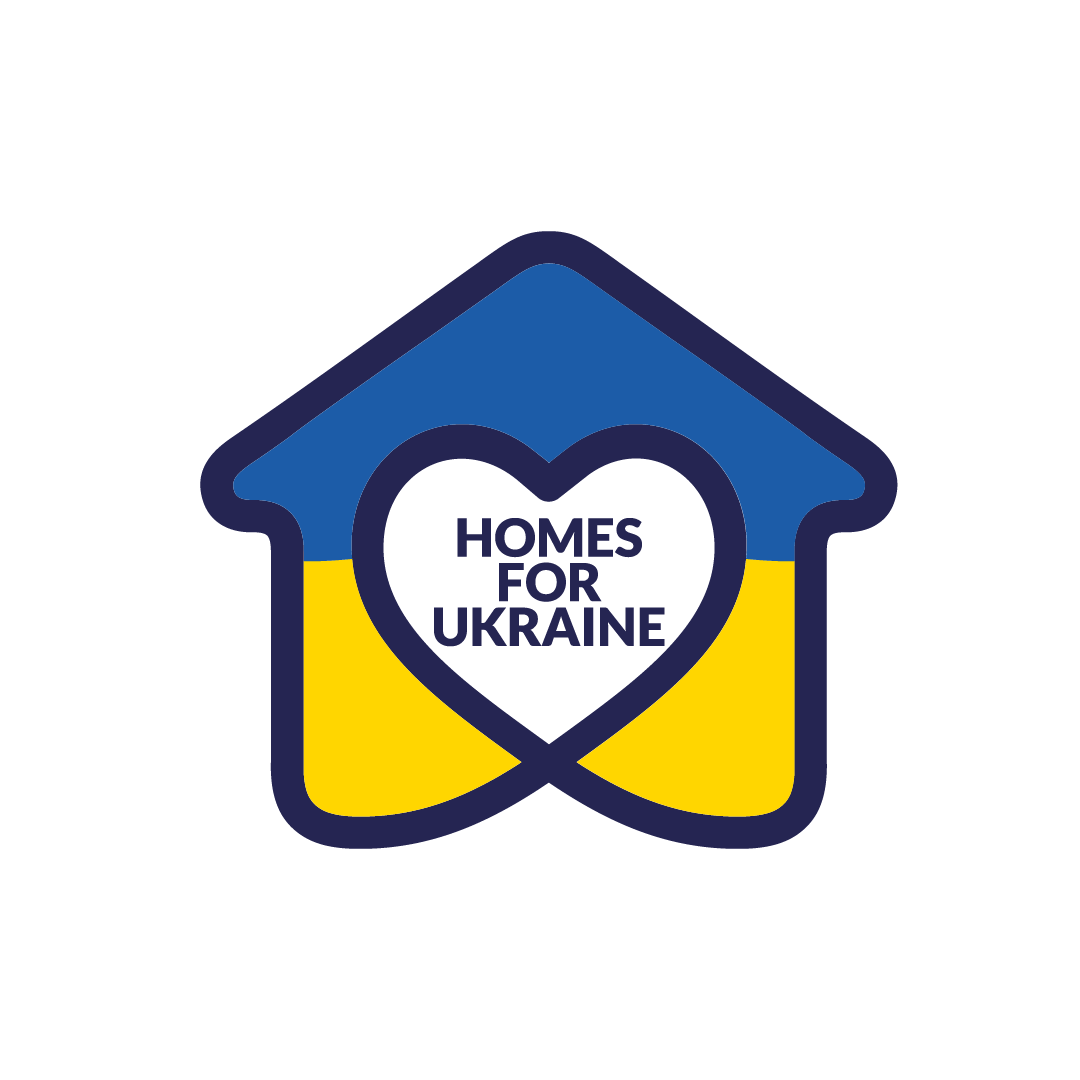 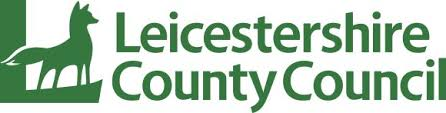 Thank you payments for hosts - UPE
When a guests’ initial visa ends hosts will need to make a new claim for thank you payments
This will require some proof a UPE application has been made
Коли початковий візовий дозвіл гостя закінчується, господарям потрібно буде подати нову заявку на виплати “Thank you”
Для цього потрібно надати підтвердження подання заявки на UPE
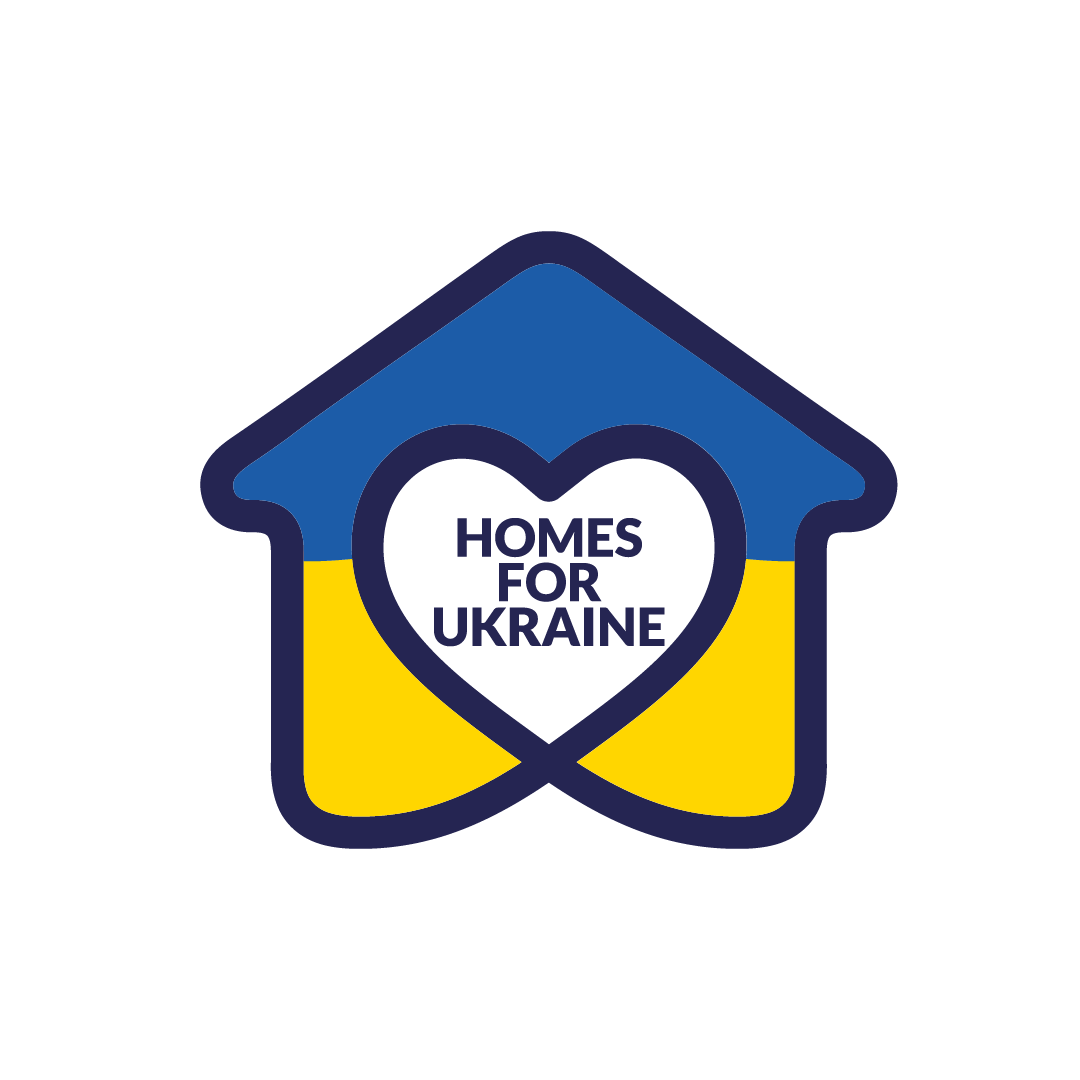 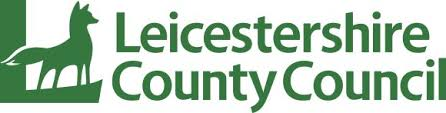 Thank you payments for hosts - UPE
If a UPE application is rejected no further thank you payments can be claimed from that point.
Hosts will need to inform us as soon as guests have an outcome for their application
Якщо заявку на UPE буде відхилено, подальші виплати “Thank you” більше не нараховуватимуться.
Господарі повинні повідомити нас, щойно гості отримають рішення щодо своєї заявки
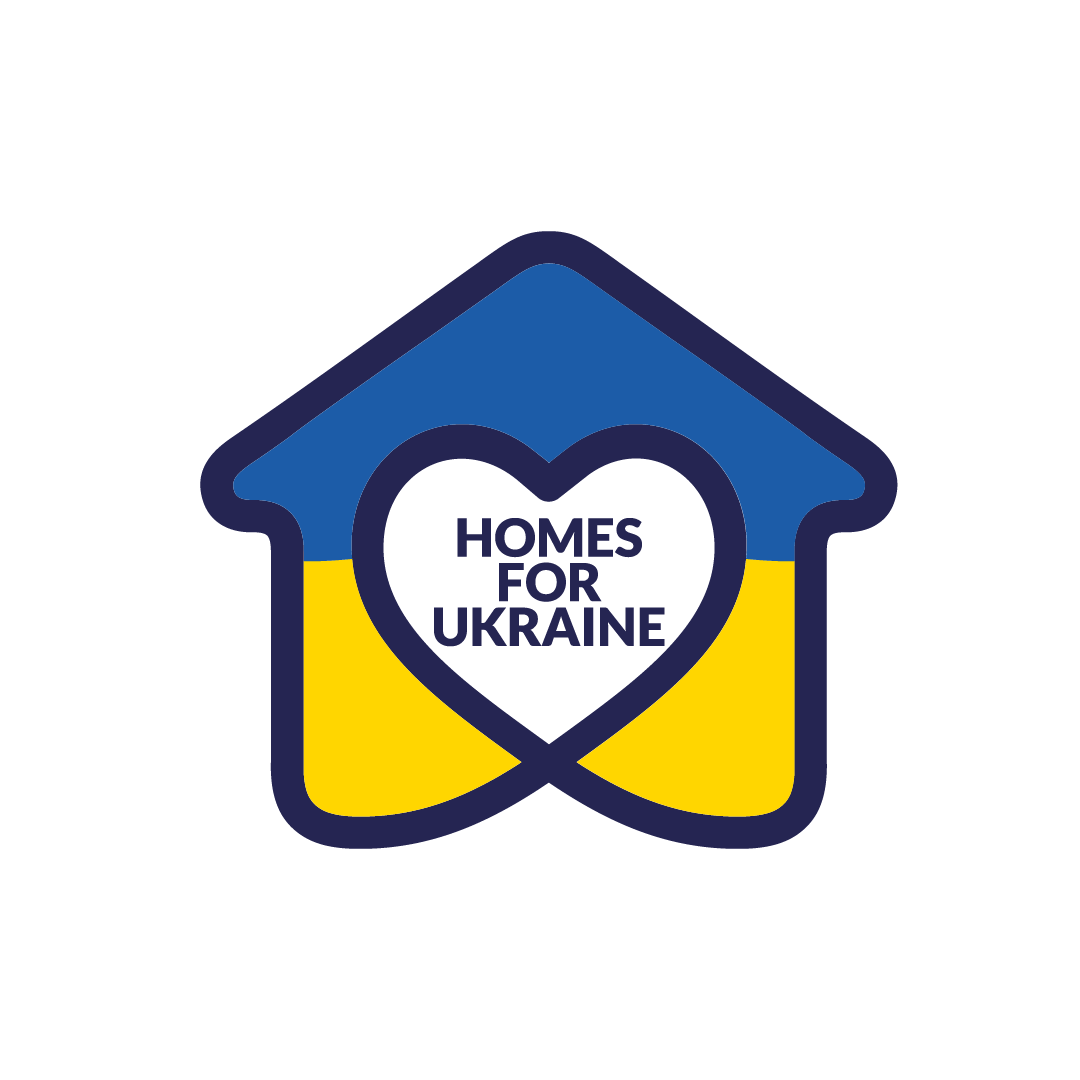 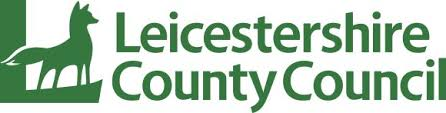 Thank you payments for hosts
Considering the future:
Hosts and guests may consider moving to a room rental agreement
Hosts can ask for reasonable contributions from guests towards bills
Дивлячись у майбутнє:
Господарі та гості можуть розглянути можливість укладення договору оренди кімнати
Господарі можуть просити гостей робити розумні внески  на оплату комунальних послуг
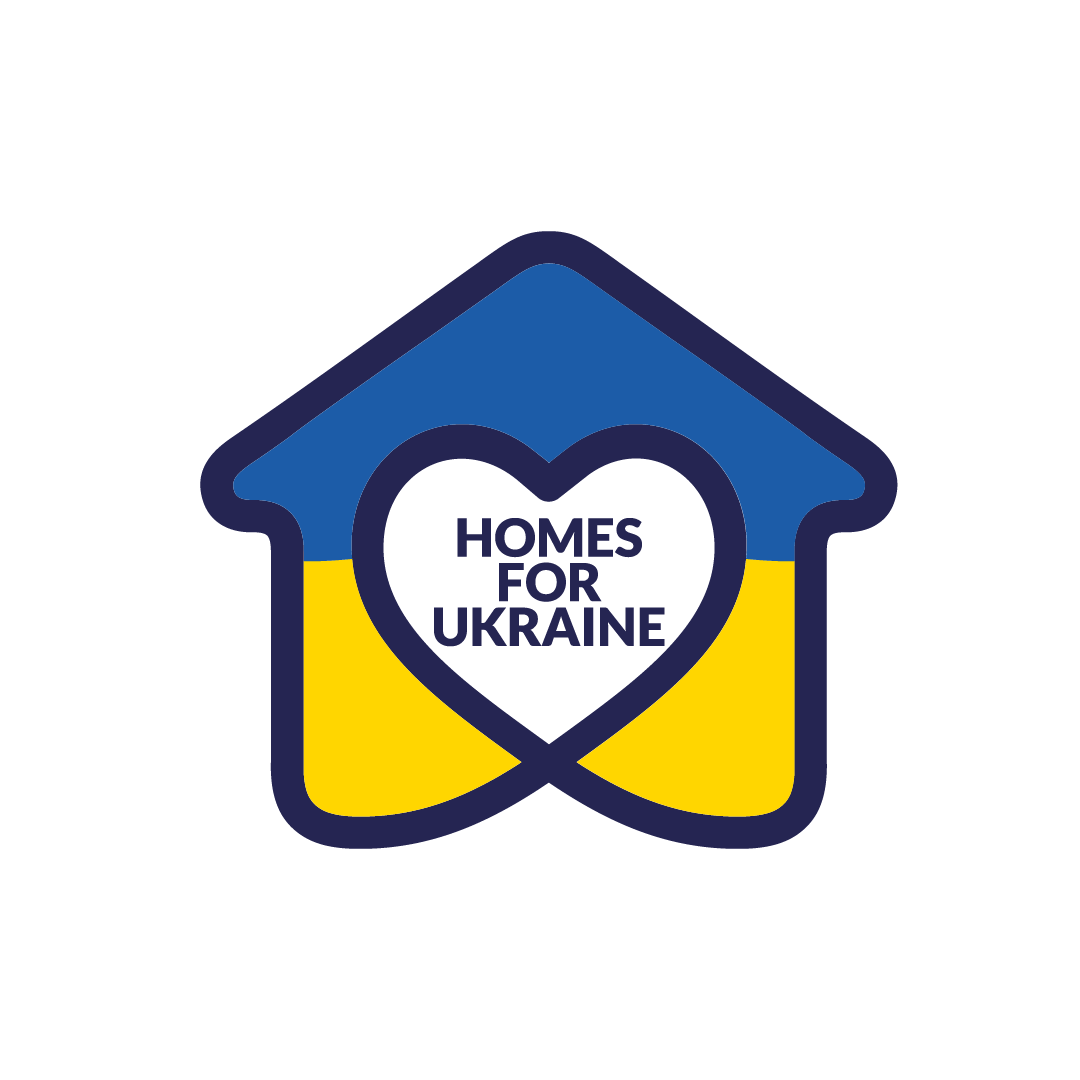 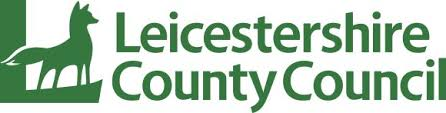 Feedback / Have your say
Let us know how we can improve how we work and the main support you or your host / guest will need over the next 18 months.
Повідомте нам, як ми можемо покращити нашу роботу, та яка підтримка знадобиться вам чи вашому господарю протягом наступних 18 місяців.
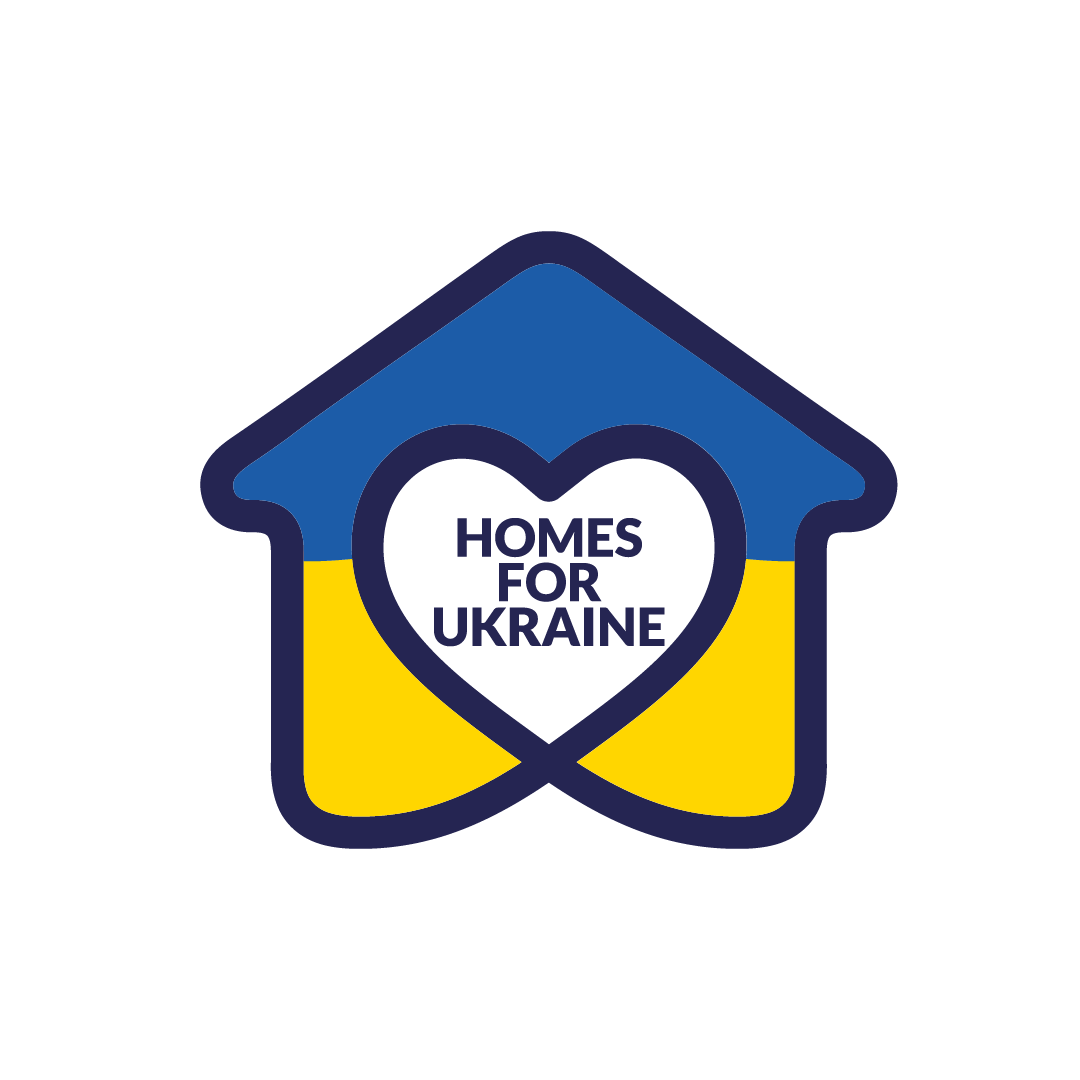 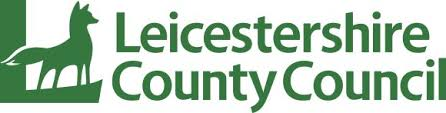 Questions And Answers
Питання та відповіді
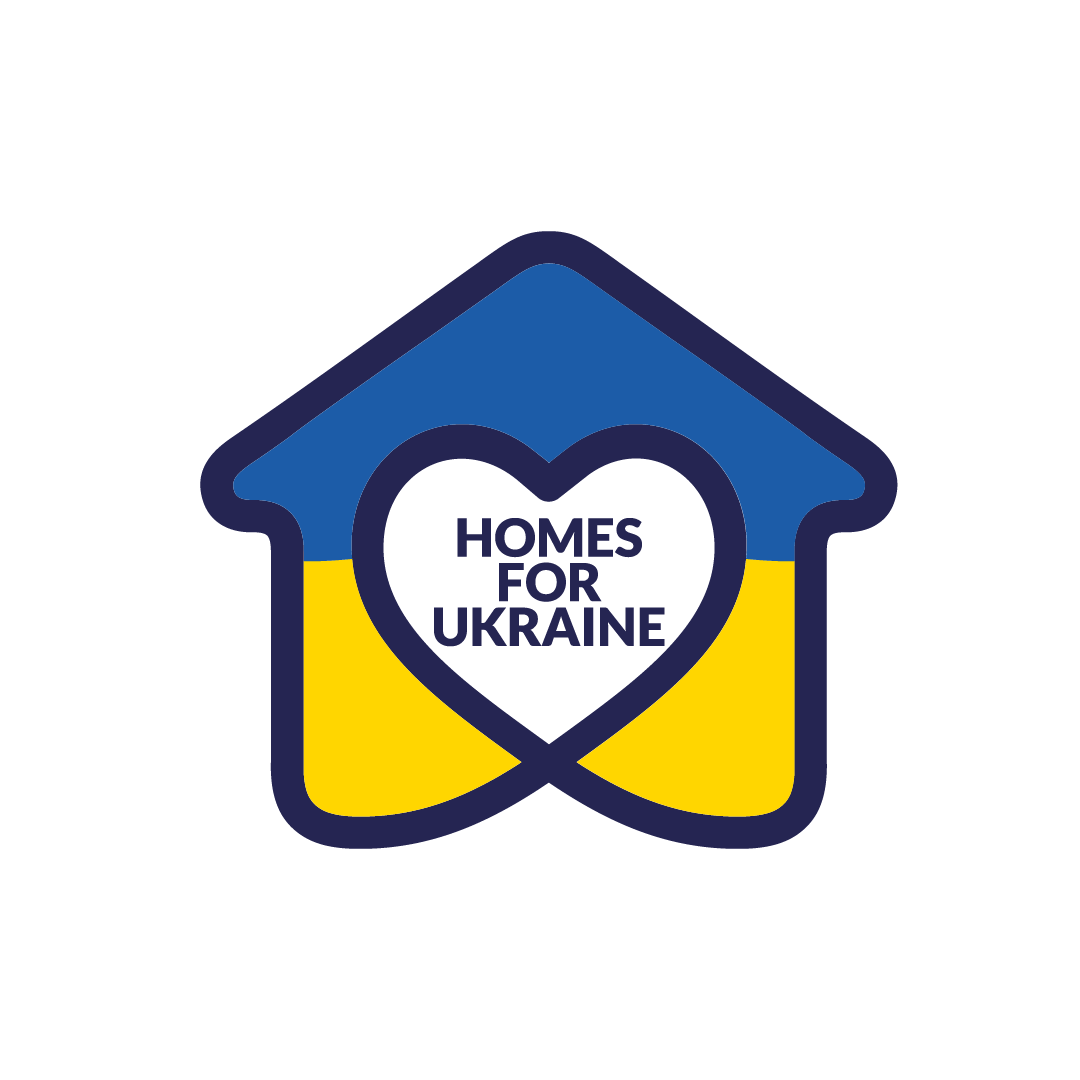 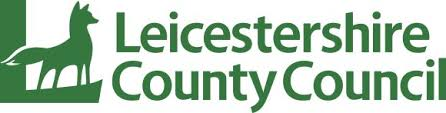 Any further questions
Contact us on: homesforukraine@leics.gov.uk
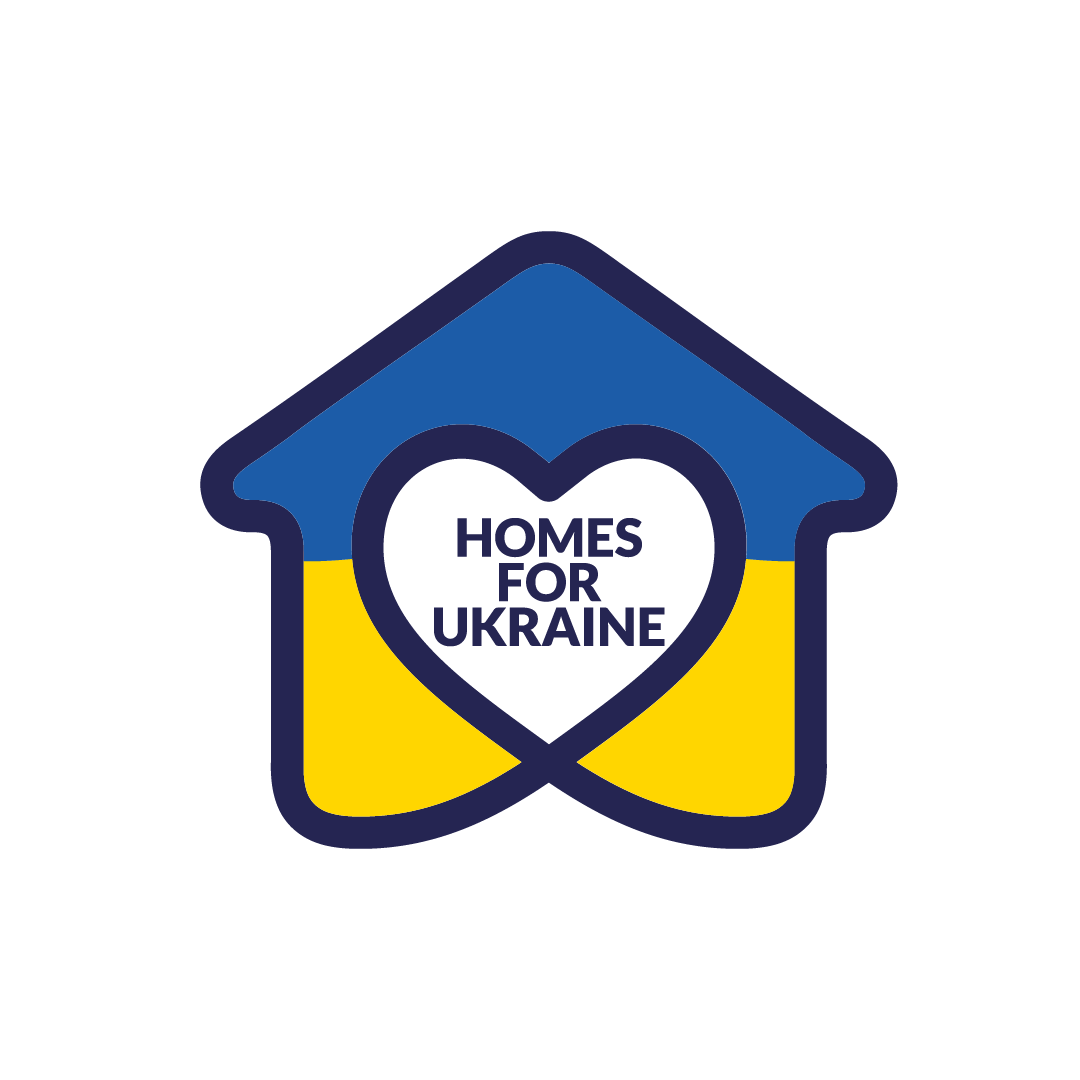 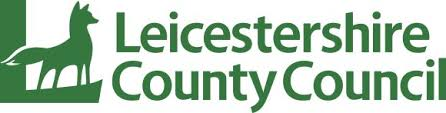